Angles and Shapes
Literacy
Research
Memory
Define the 4 types of triangles

Define a quadrilateral
Skill
Stretch
b
c
a
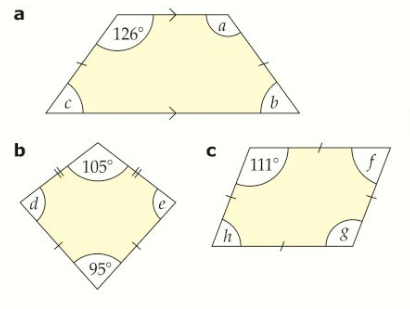 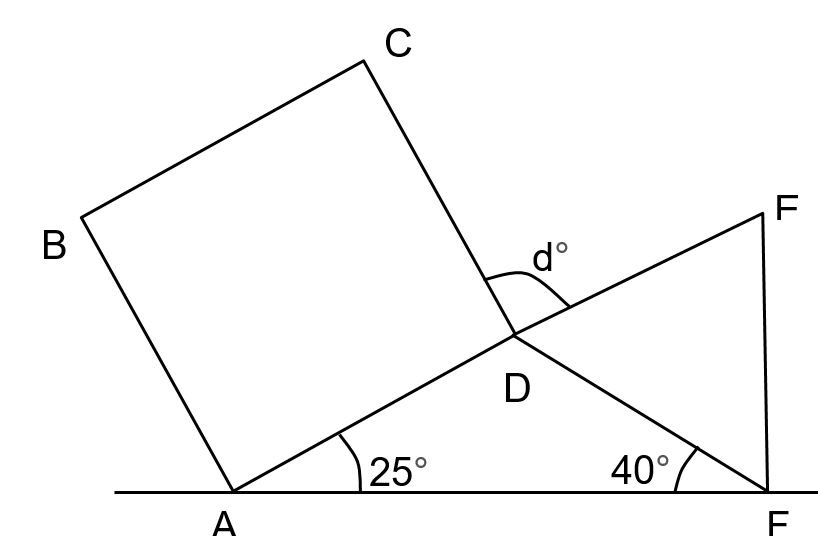 d